The Power of Language
Exploring the impact of language on communication
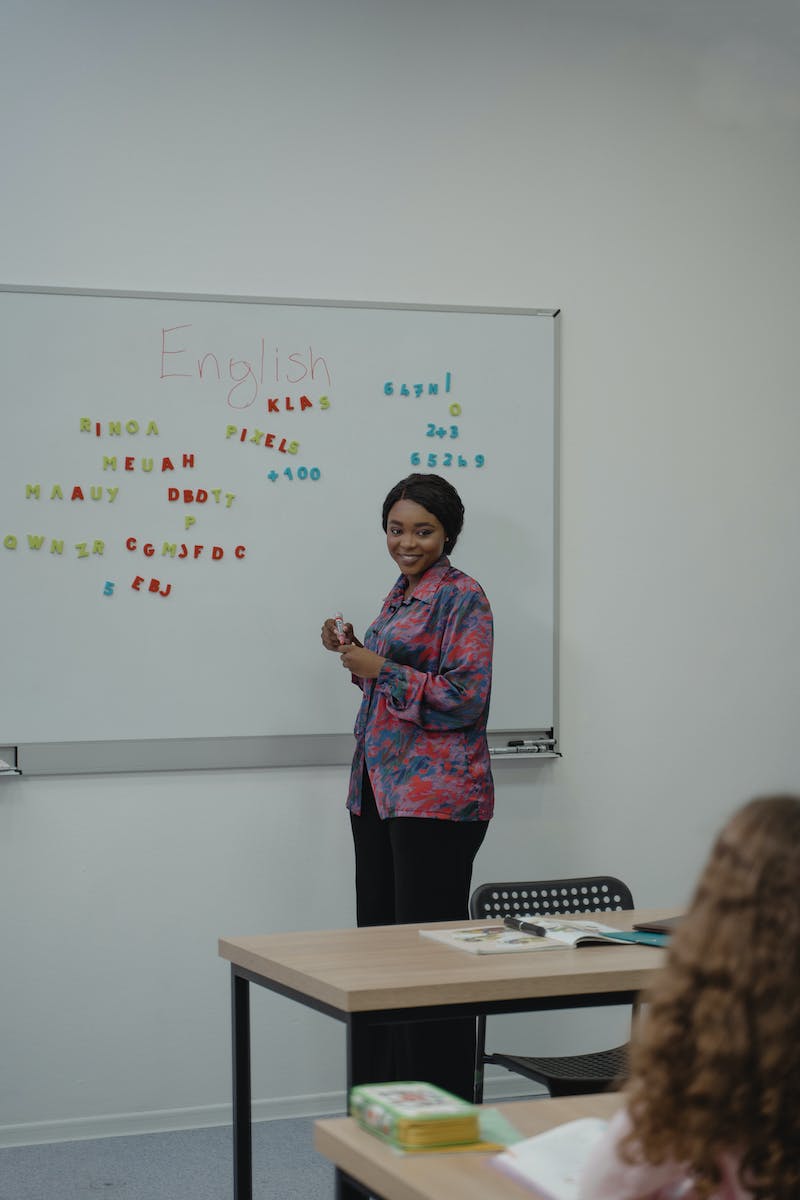 The Importance of Words
• Words shape our thoughts and beliefs
• They can unite or divide people
• The right words can inspire action
• Words have the power to create change
Photo by Pexels
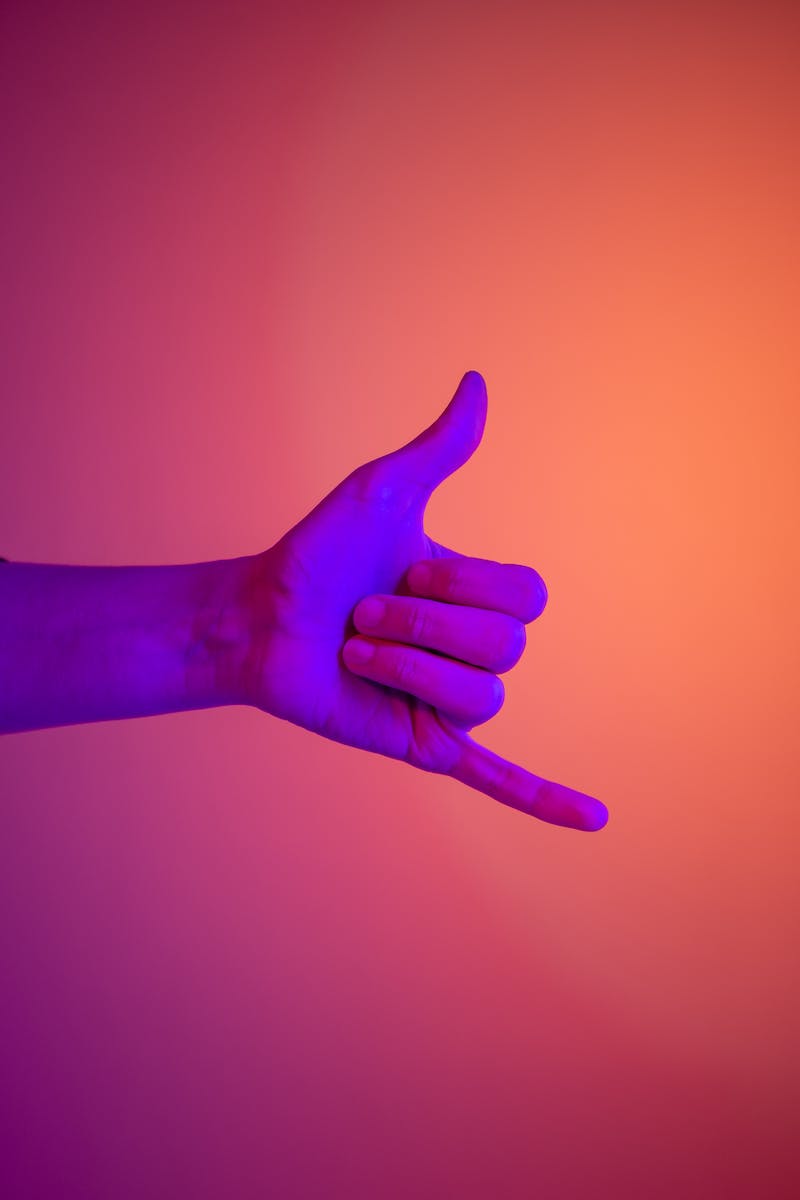 The Role of Non-Verbal Communication
• Non-verbal cues convey emotions
• Body language can enhance or contradict words
• Facial expressions provide additional context
• Eye contact establishes connections
Photo by Pexels
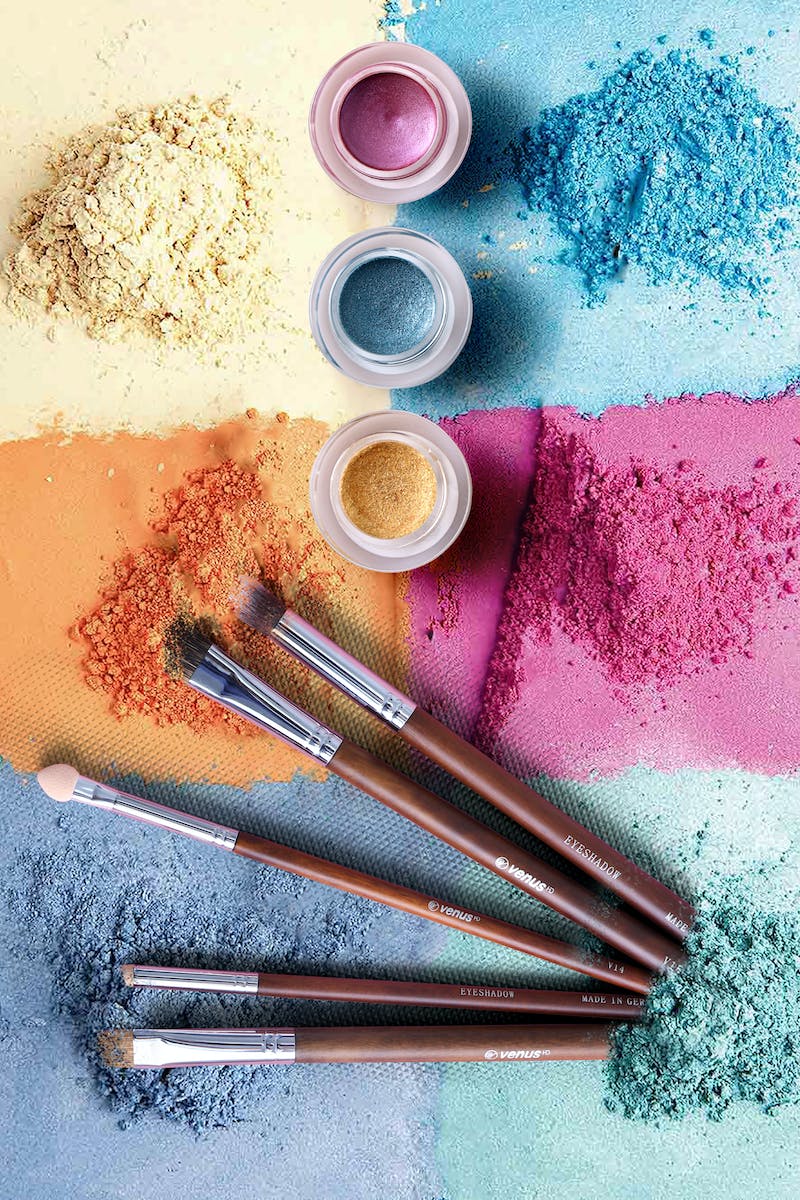 The Influence of Tone and Delivery
• Tone of voice affects the meaning of words
• Delivery style impacts engagement and persuasion
• Emphasizing certain words can create emphasis
• Effective communication requires alignment between words and tone
Photo by Pexels